REDUNDANT CPU ON MTCA SYSTEM WITH PCI EXPRESS NON TRANSPARENT BRIDGE
L.Petrosyan (DESY)
PCI Express NTB
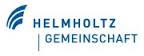 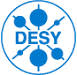 NTB used to connect two independent address/Host domains
A Non-Transparent bridge consist of two back-to-back PCIe endpoints, a Virtual and Link side endpoints.
NTB isolates Address spaces of different Hosts by appearing as an endpoint to each side
Host 1
Upstream 
PortA
Downstream PortB
NTB 
PortC
NTB Provides:
Allow to have second CPU on MTCA system (7th MicroTCA Workshop)
Allow to have redundant CPU on MTCA system (now)
Virtual Side
Host 2
Link Side
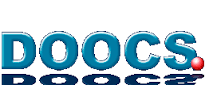 L.Petrosyan MCS4 DESY                    8th MicroTCA workshop for industry and research
11/30/2019
2
NTB FAILOVER
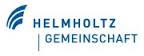 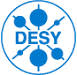 To protect against a failing Host taking the entire system down, a backup Host can be in place, ready to take over.
The passive Host2 is waiting for the active Hos1t to fail.
When the Virtual side Host1 fail, passive Host2 initiates the sequence:
Host 1
Upstream 
PortA
Host 1
Virtual Side
Configure PortA to be the NT Port and PortC to be the Upstream Port
Reset Upstream Port Secondary Bus
Re-enumerate the hierarchy and start operation.
Link Side
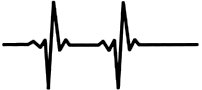 Downstream PortB
NTB 
PortC
Downstream PortB
NTB 
PortA
Virtual Side
Host 2
Upstream 
PortC
Host 2
Link Side
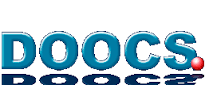 L.Petrosyan MCS4 DESY                    8th MicroTCA workshop for industry and research
11/30/2019
3
Redundant CPU Test
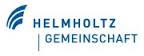 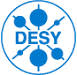 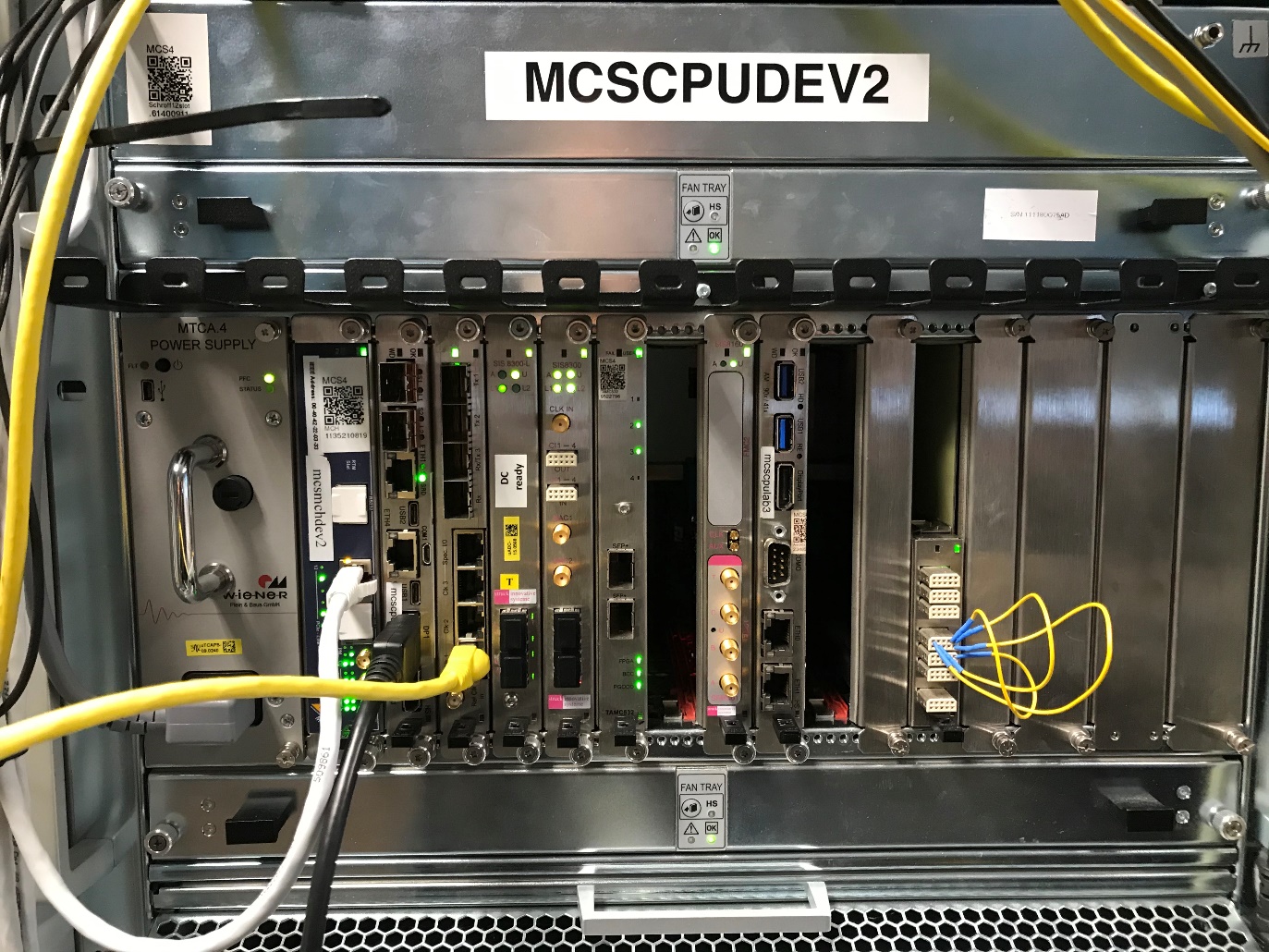 NAT MCH with PEX8748 PCIE Switch

Host1 in Slot 1 (PCIE Switch Port19)

Host2 in Slot 8 (PCIE Switch Port16)




PCIENTBV – PCIE NTB device driver is running on both CPUs
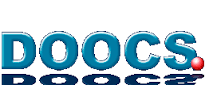 L.Petrosyan MCS4 DESY                    8th MicroTCA workshop for industry and research
11/30/2019
4
Redundant CPU Test
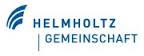 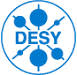 Virtual Side Host1(Upstream Port)
Link Side Host2 (NTB Port)
Do not start failover while the Host1 is not loaded
LOAD DRIVER
LOAD DRIVER
NTB SCRATCH REG.
USER.NOTIFY
USER.NOTIFY
DETECKT SIDE
DETECKT SIDE
START
USER.CMND
GET START
GET COUNTER
USER.NOTIFY
COUNTER
NOTIFY USER
REBOOT
START/STOP
FAILOVER
NO
Is START
Fail checking could be started-stopped by user or by OS, for example, when the system is going to be rebooted
Force Ports reconfiguration
RECONFIGURE
PCIE SWITCH
RESENT COUNTER
Is COUNTER 0
NO
Configure.
Upstream Port as NTB
NTB Port as Upstream
DELAY
INCREMENT
COUNTER
REBOOT_NOTIFIER
DELAY
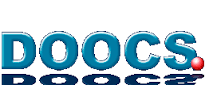 L.Petrosyan MCS4 DESY                    8th MicroTCA workshop for industry and research
11/30/2019
5
Redundant CPU Test
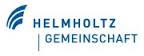 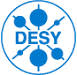 Virtual Side Host 1.
All AMC cards are visible from this side
NTB Endpoint in slot 8 (Port 16, 10:00.0)
Link Side Host 2.
Only NTB Endpoint is visible
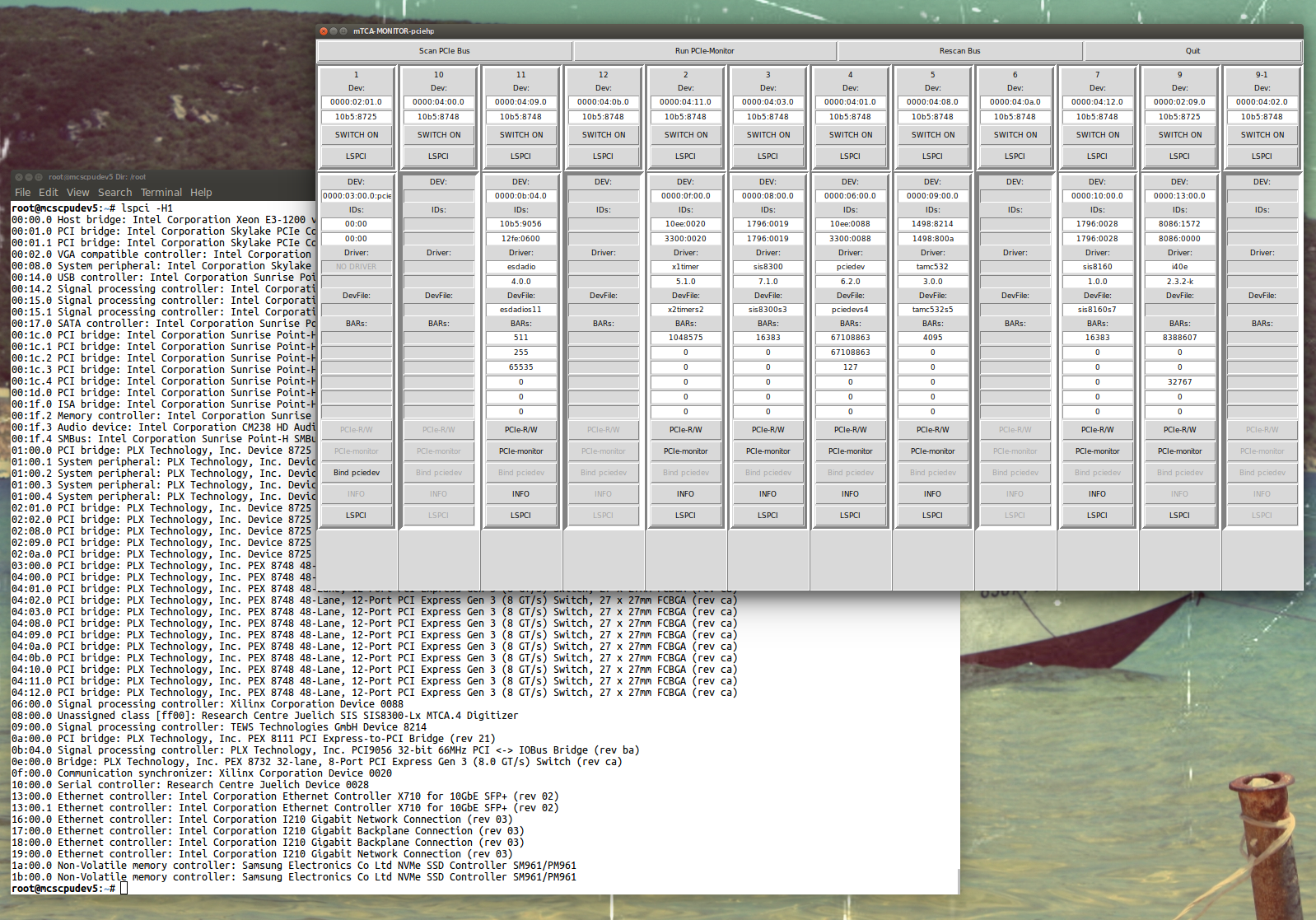 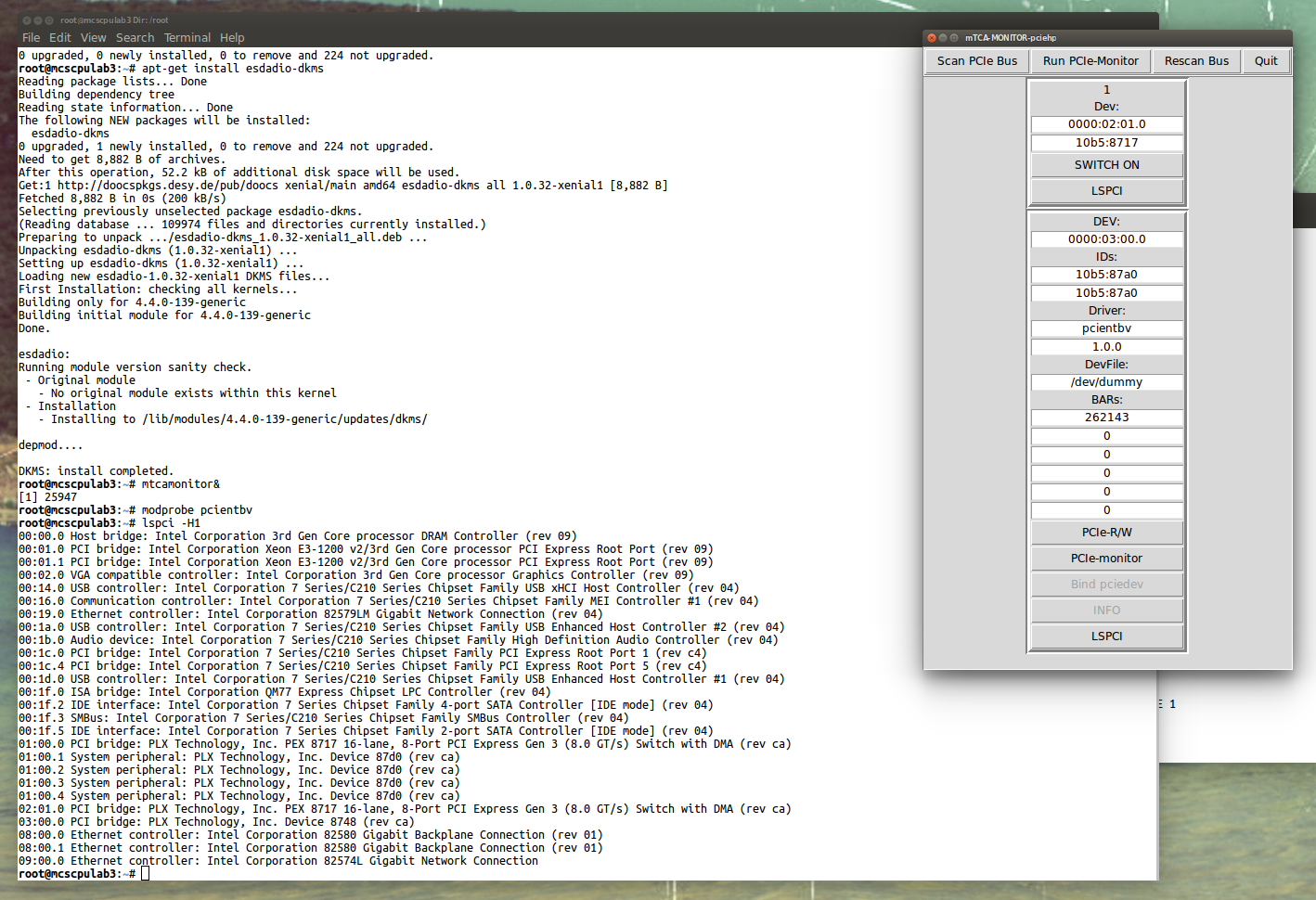 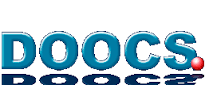 L.Petrosyan MCS4 DESY                    8th MicroTCA workshop for industry and research
11/30/2019
6
Redundant CPU Test
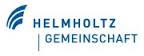 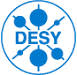 Heartbeats messages on the Link Side Host2 NTB devise driver
Host1 is OK
Host1 Fail
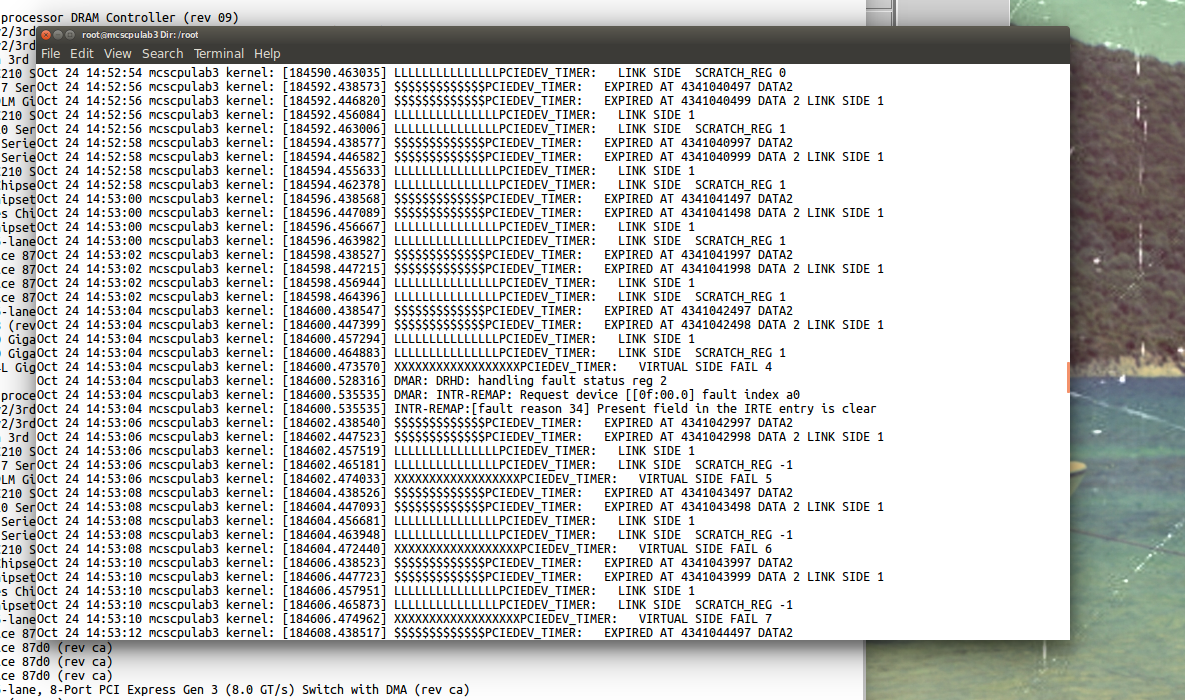 Using NAT MCH Diag tool, we can see the PCIE Switch Upstream Port Register is changed
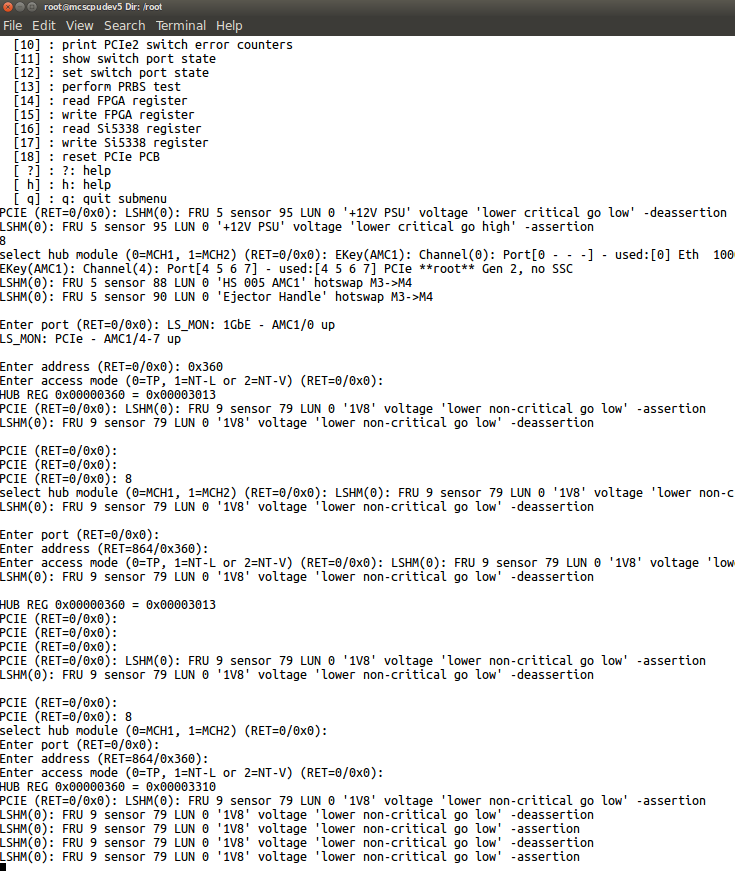 Port 19 Upstream, Port 16 NTB
Port 16 Upstream, Port 19 NTB
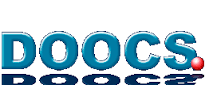 L.Petrosyan MCS4 DESY                    8th MicroTCA workshop for industry and research
11/30/2019
7
Redundant CPU Test
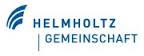 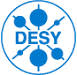 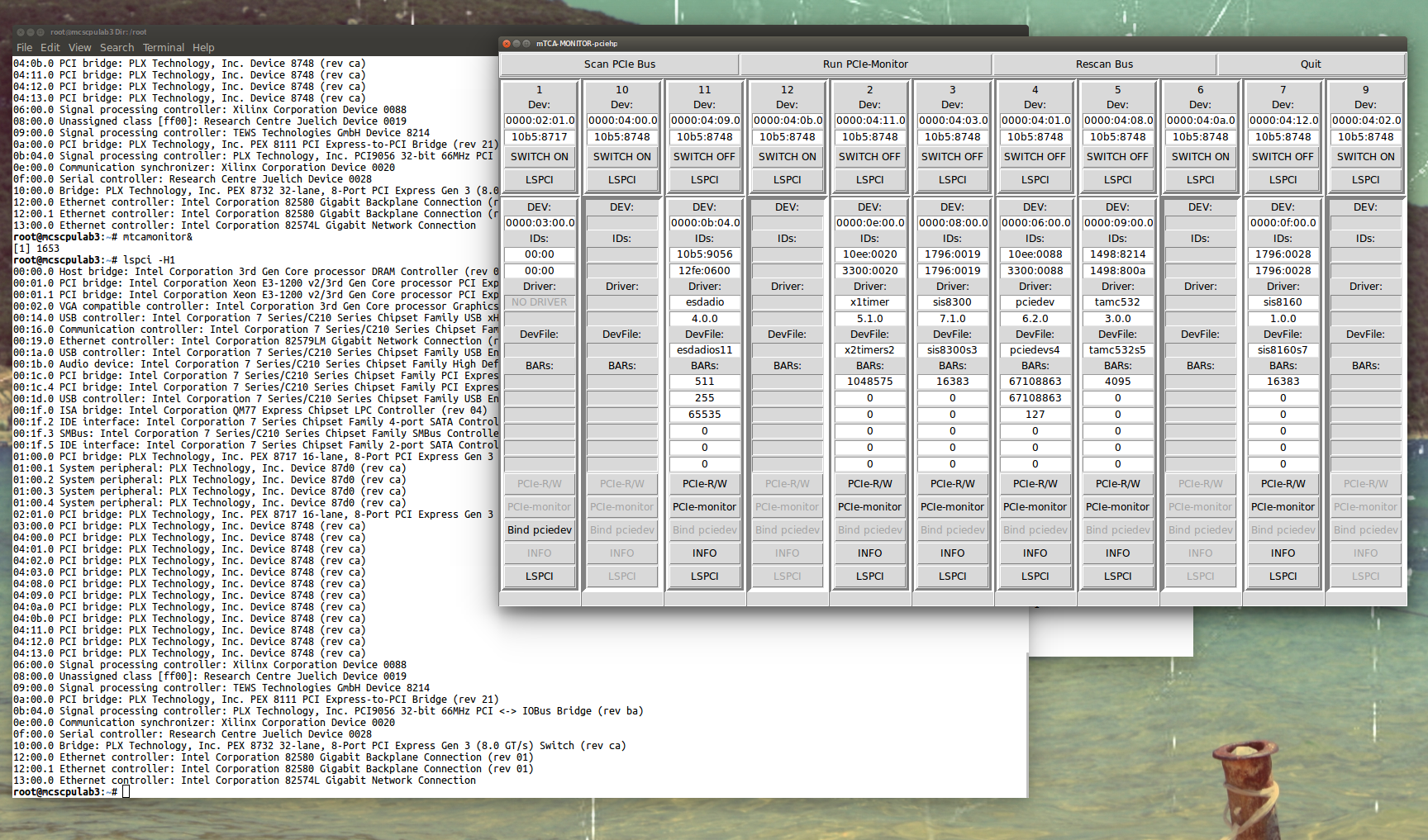 After the Host1 fail is detected, the NTB device driver has reconfigured the PCIE switch and rebooted the CPU
Now Host 2 is Upstream host, and we can see all AMC modules from this host.
The same picture we had before on Host1
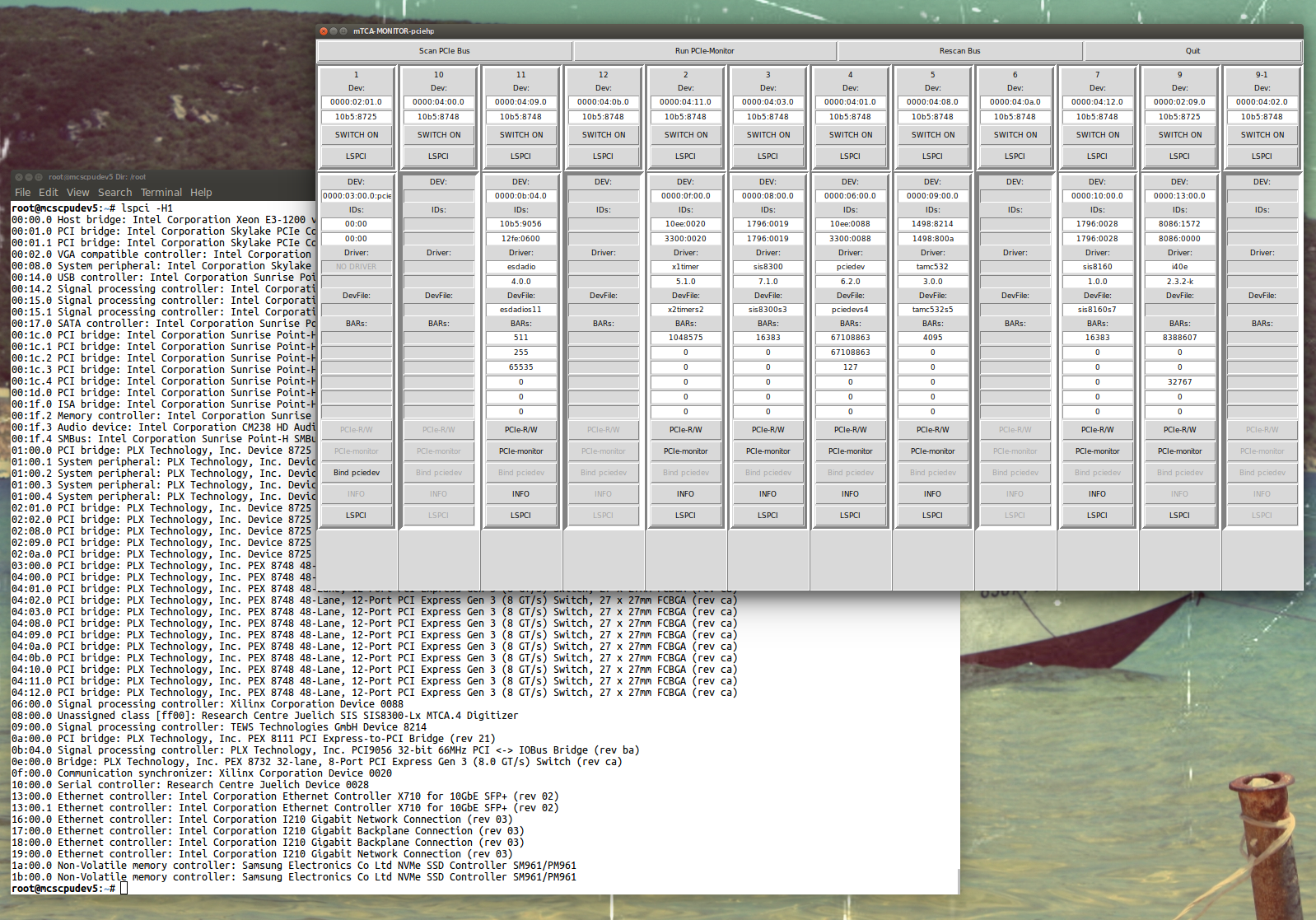 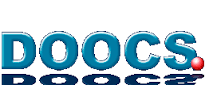 L.Petrosyan MCS4 DESY                    8th MicroTCA workshop for industry and research
11/30/2019
8
Info
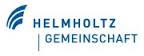 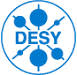 The source codes can be found on https://github.com/MicroTCA 
The information and Linux packages can be found on a DOOCS web page http://doocs.desy.de
Mail    doocs@desy.de
THANK YOU
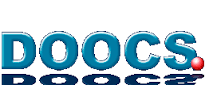 L.Petrosyan MCS4 DESY                    8th MicroTCA workshop for industry and research
11/30/2019
9